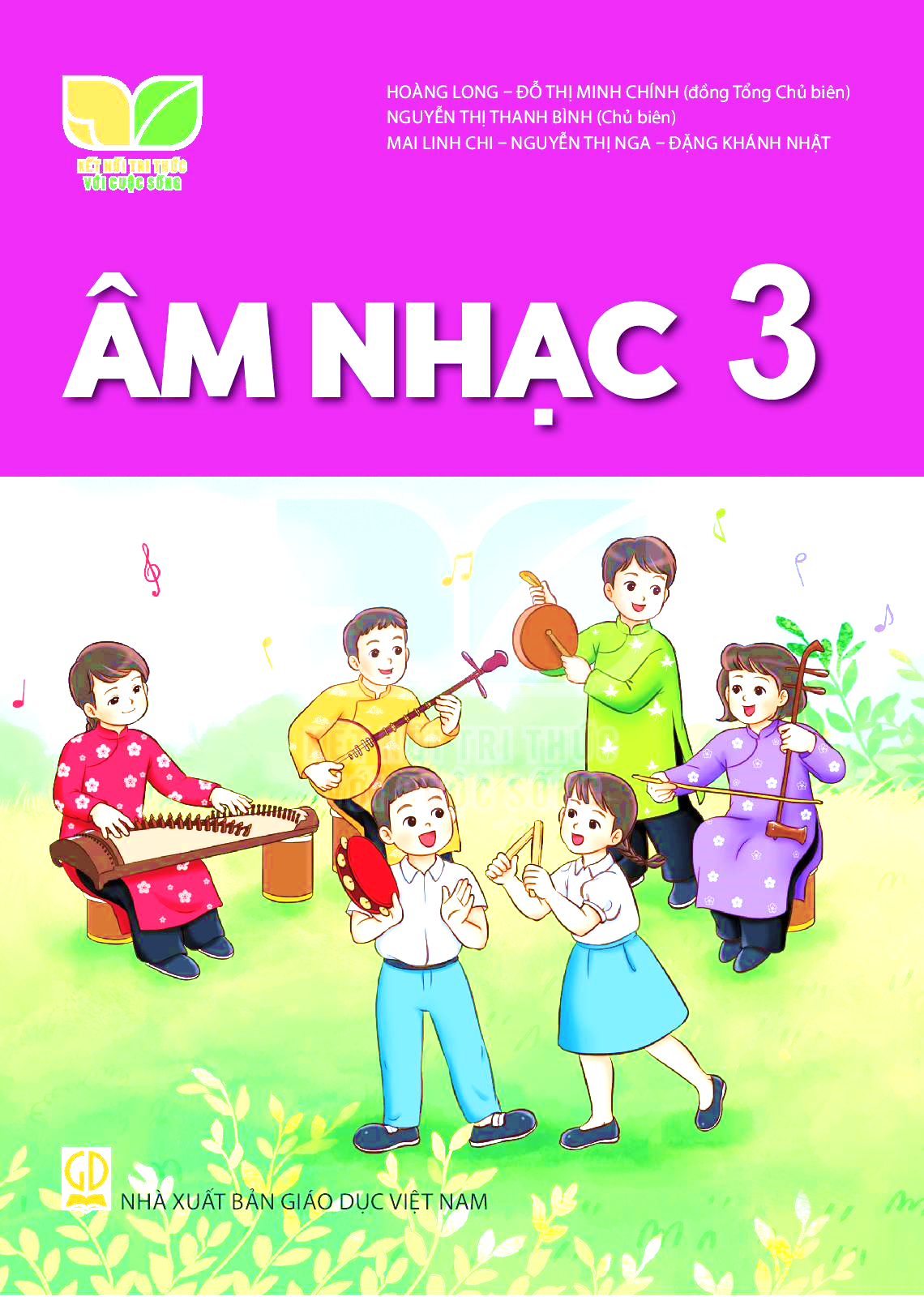 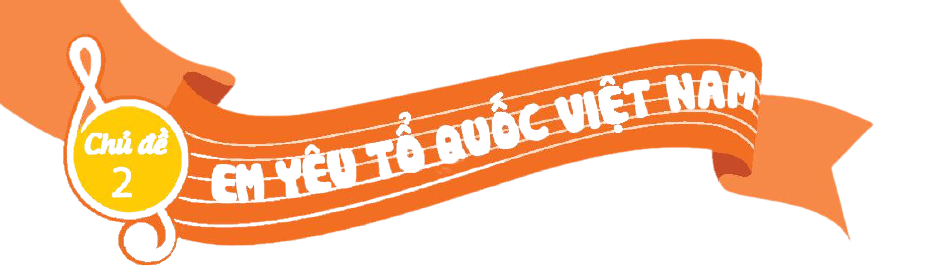 TIẾT 1 – CHỦ ĐỀ 2
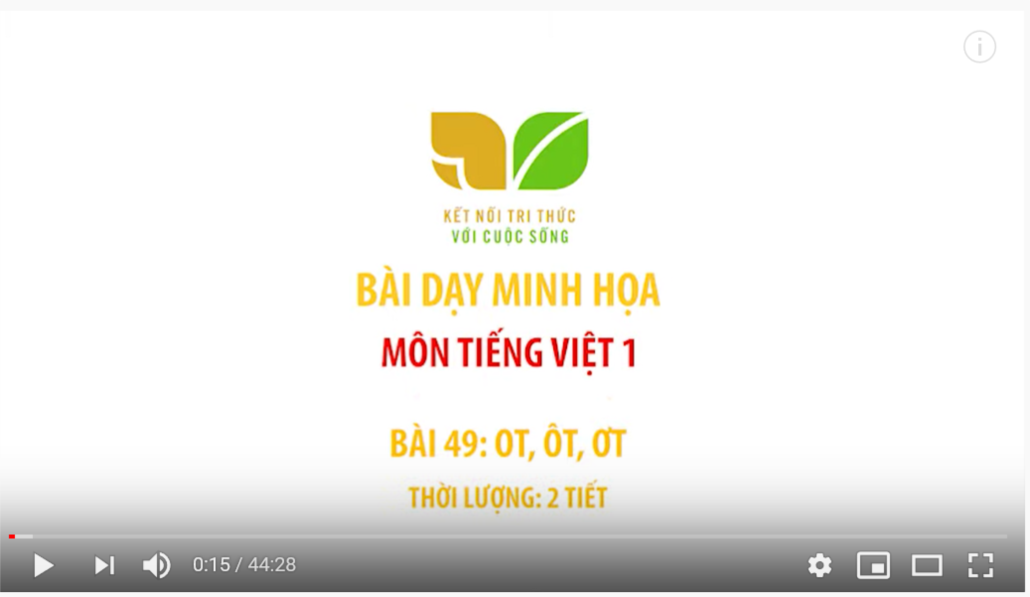 Gv: Đỗ Trọng Tỉnh
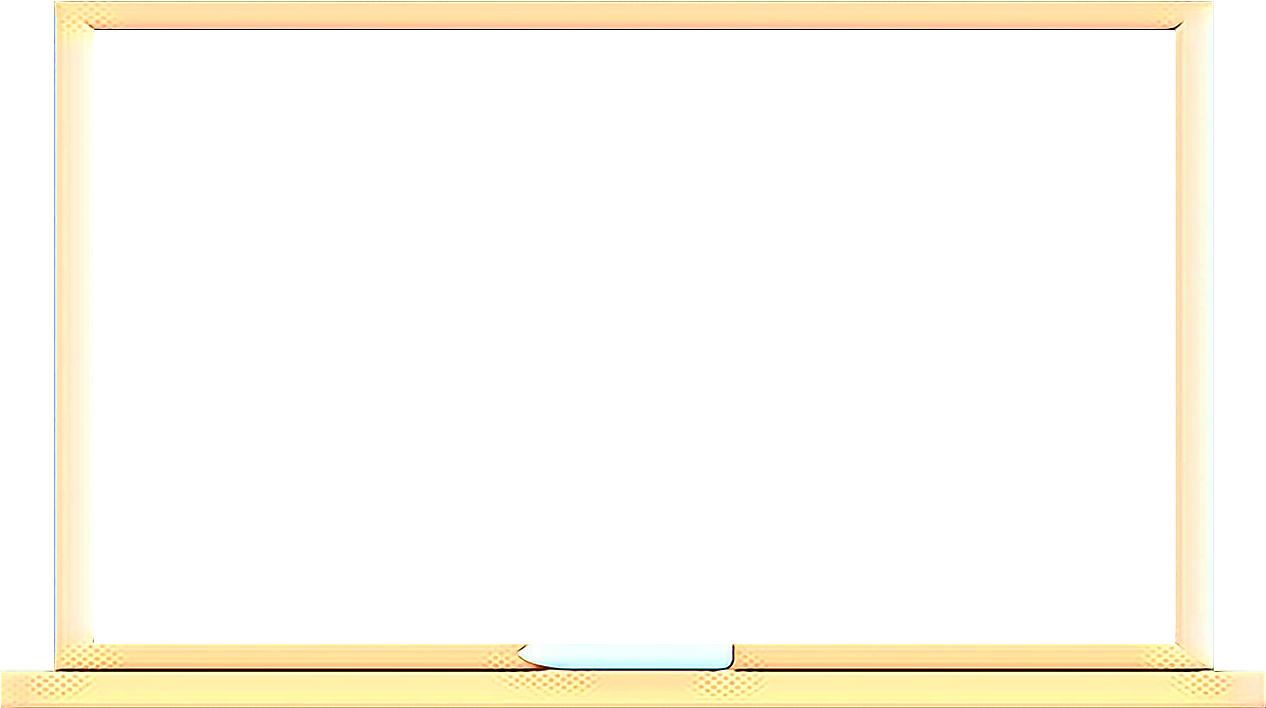 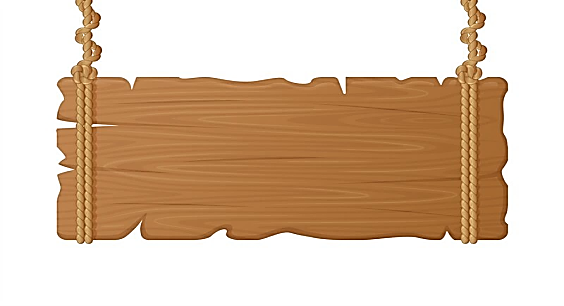 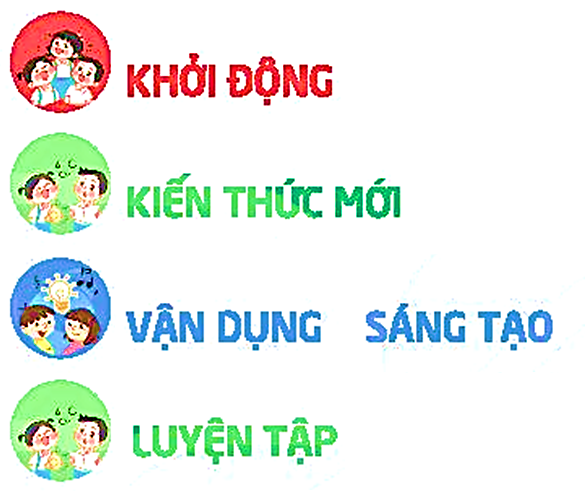 NHẠC
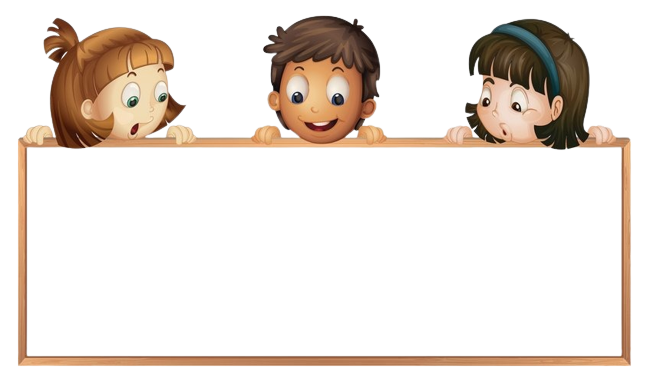 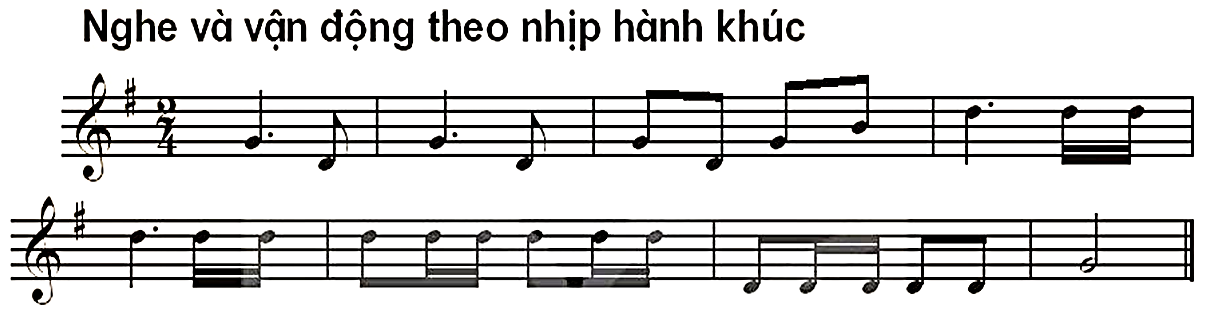 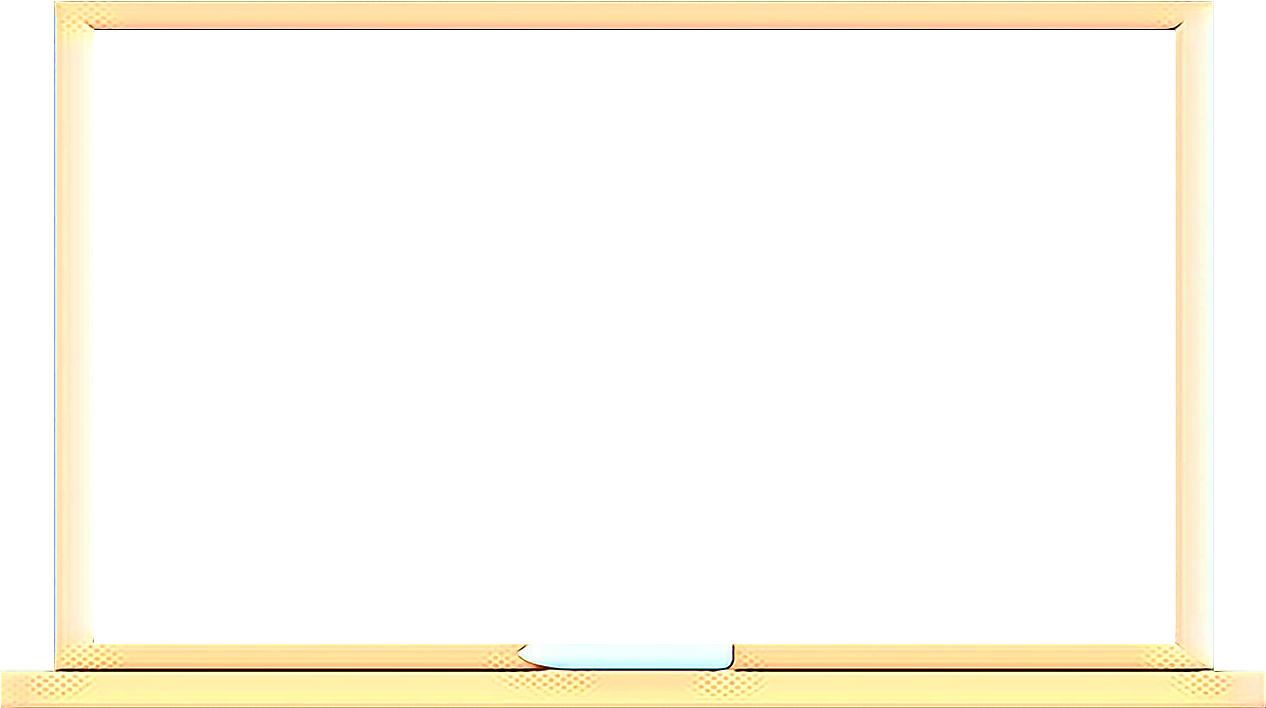 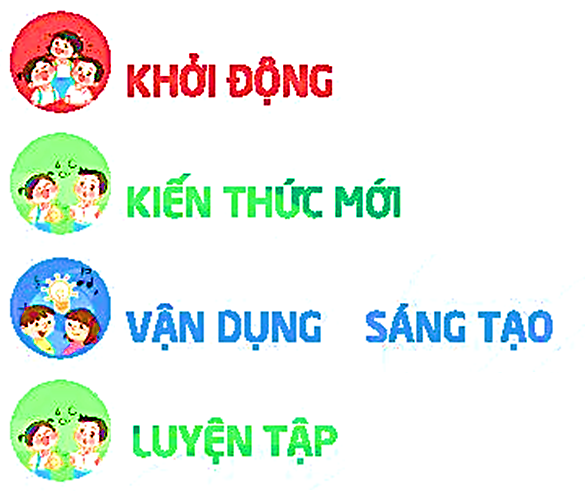 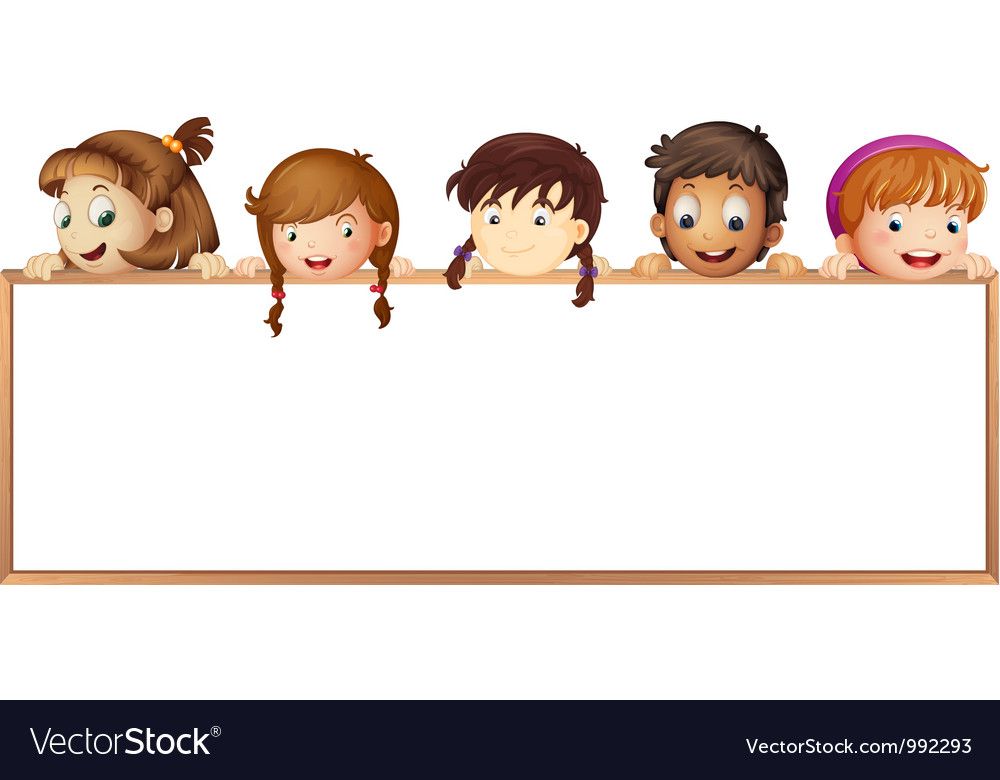 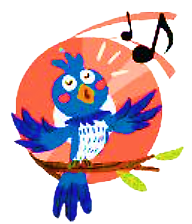 QUỐC CA VIỆT NAM
Nhạc và lời: Văn Cao
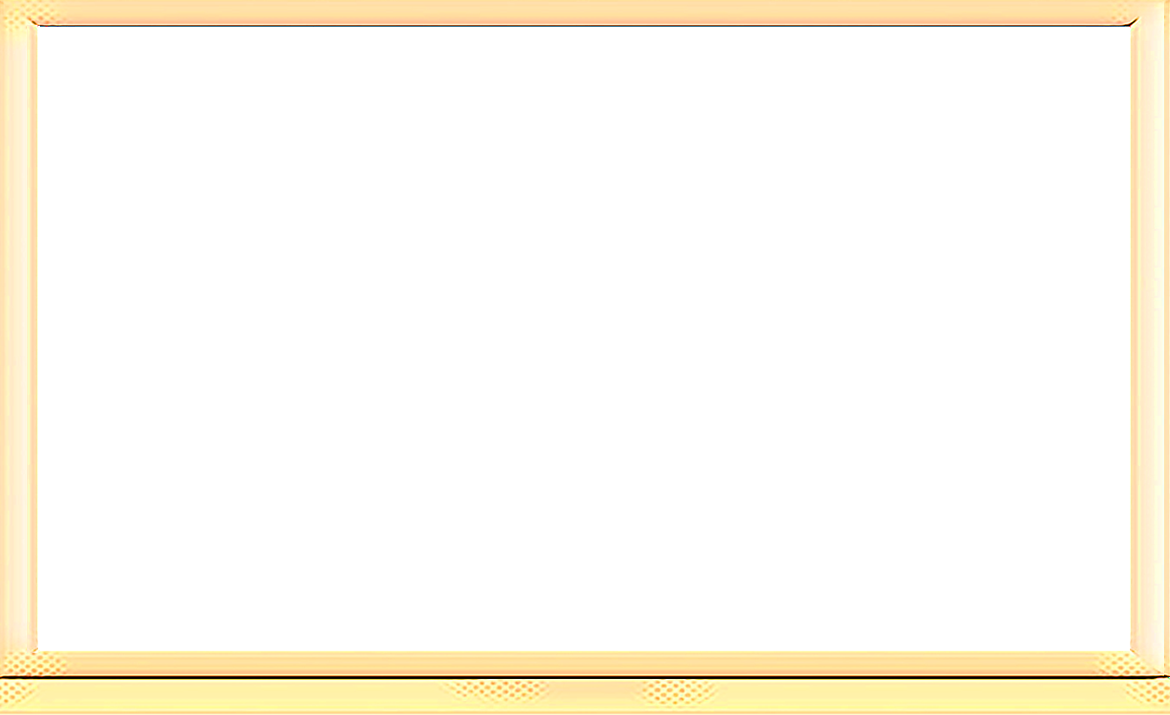 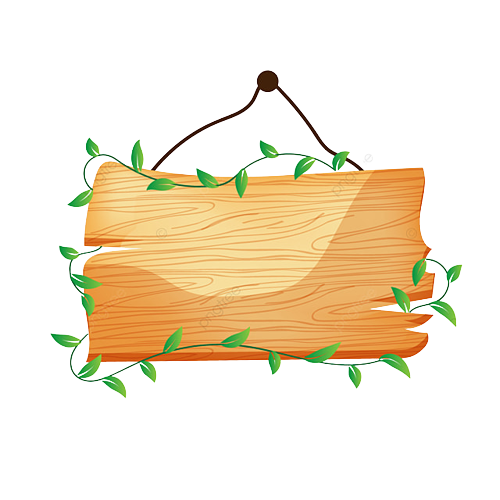 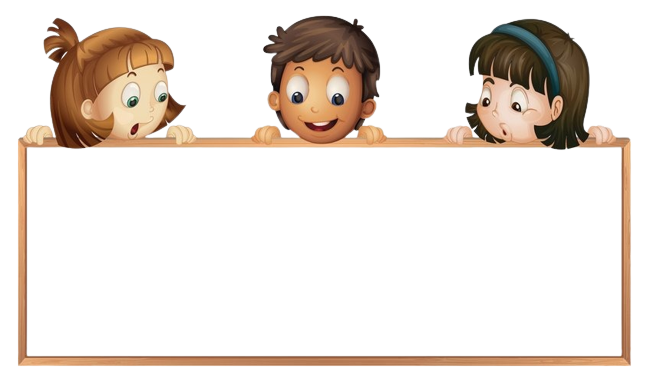 TÁC GIẢ
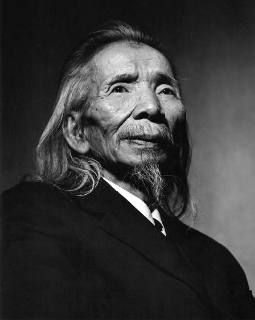 Nhạc sĩ Văn Cao sinh ngày 15/11/1923, mất ngày 10/7/1995 là một nhạc sĩ, hoạ sĩ, nhà thơ, chiến sĩ biệt động ái quốc. Ông là tác giả của ca khúc Tiến quân ca, Quốc ca chính thức của nước Cộng hoà xã hội chủ nghĩa Việt Nam
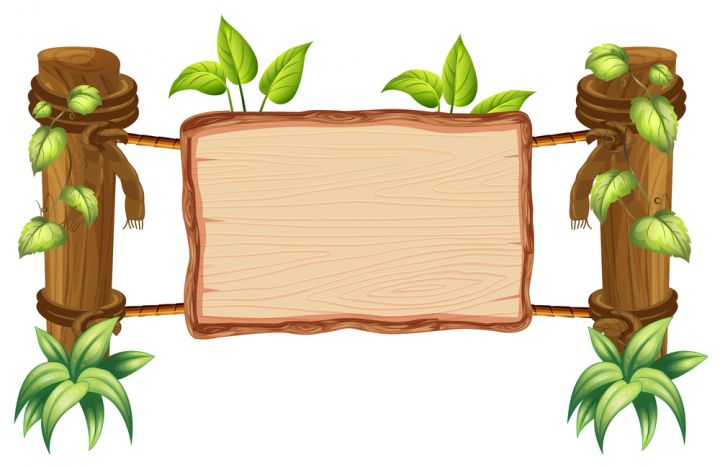 HÁT KẾT HỢP
GÕ ĐỆM
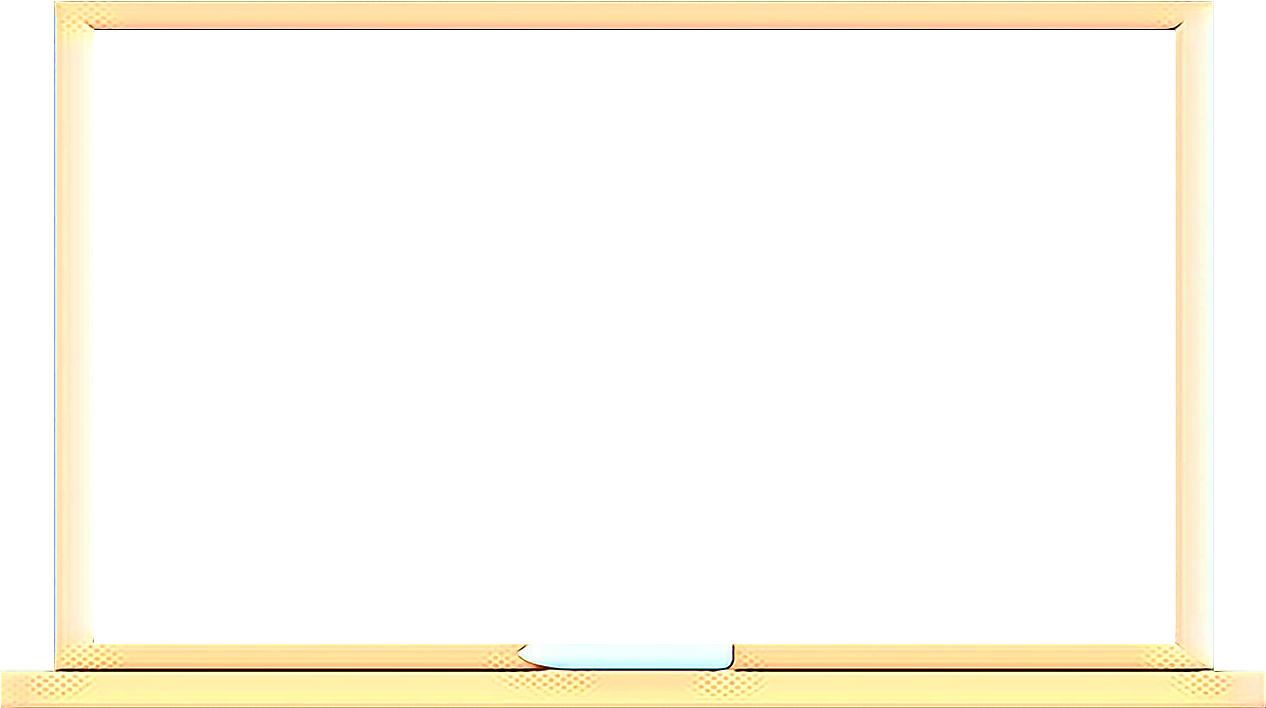 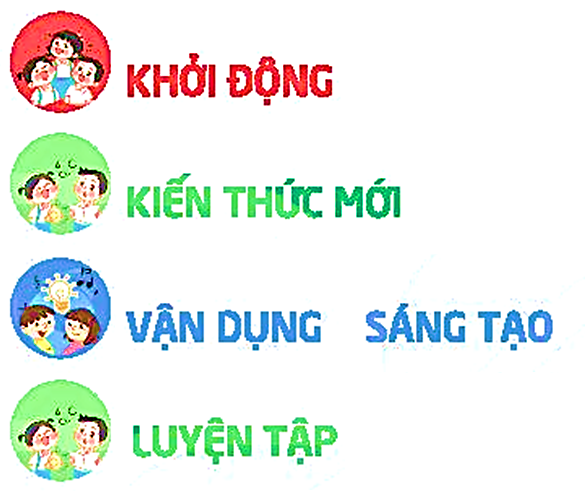 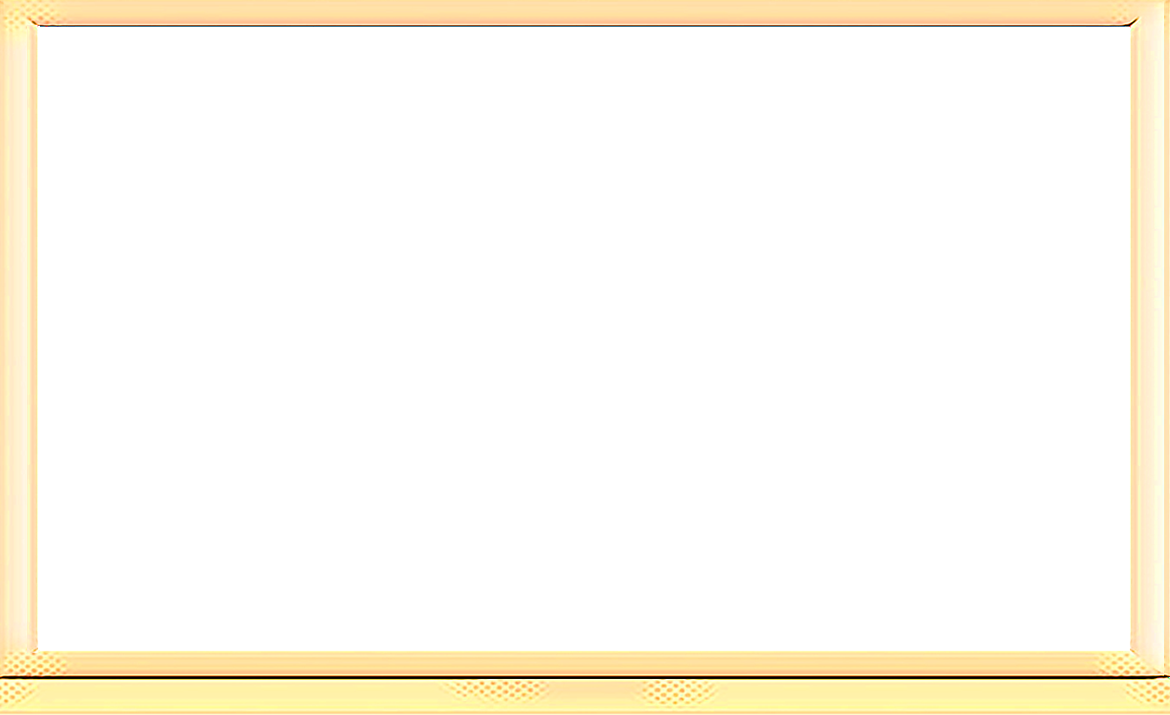 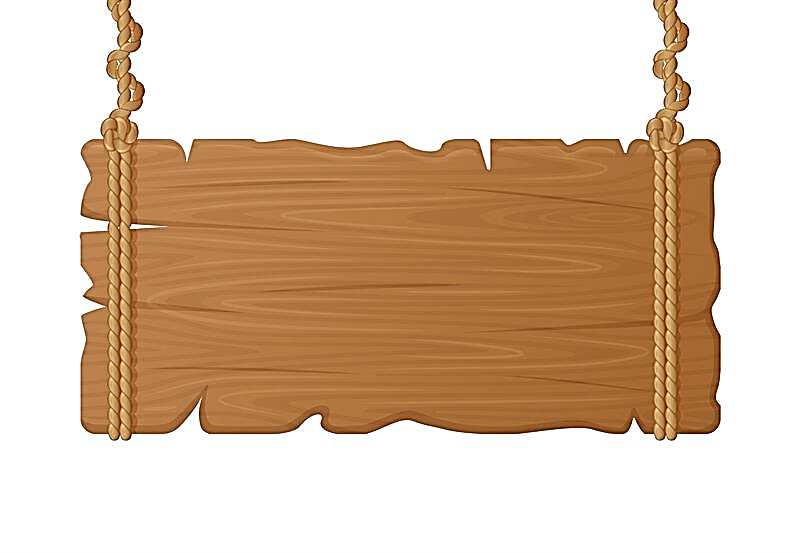 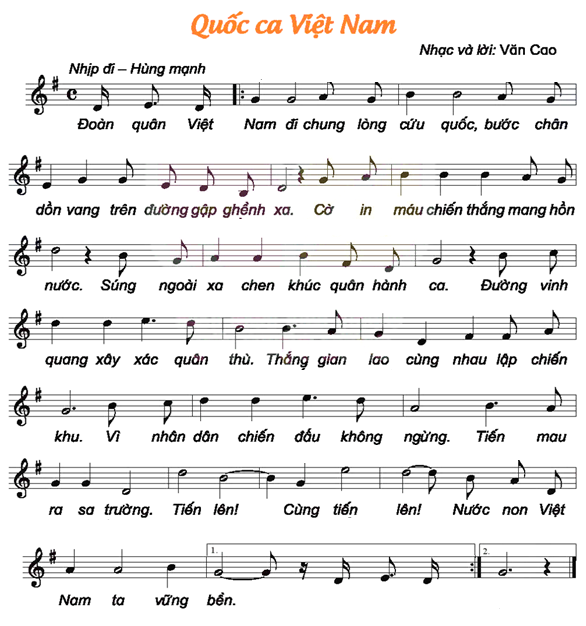 NHẠC ĐỆM
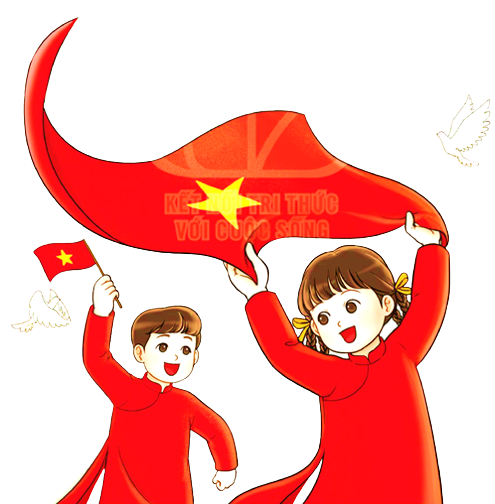 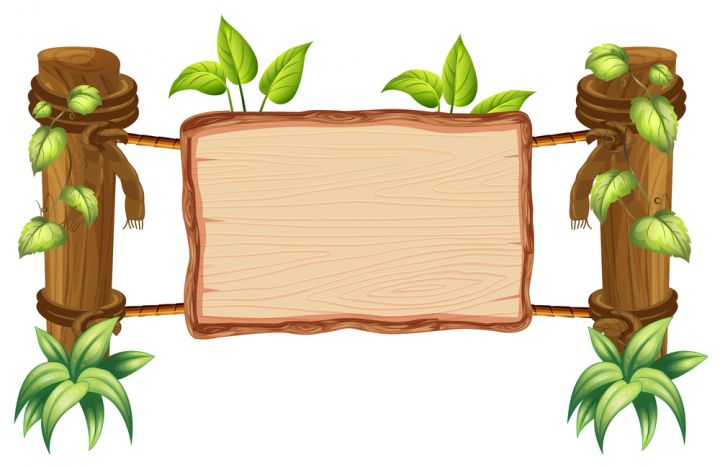 HÁT KẾT HỢP
VẬN ĐỘNG CƠ THỂ
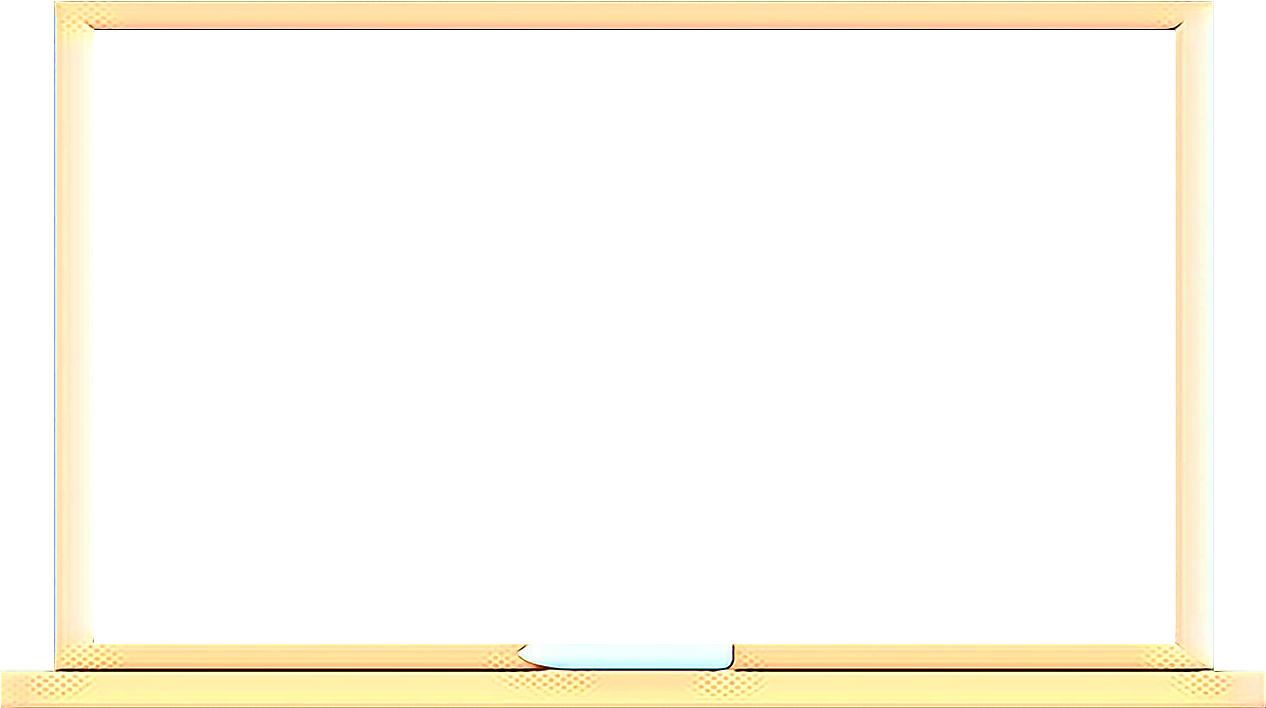 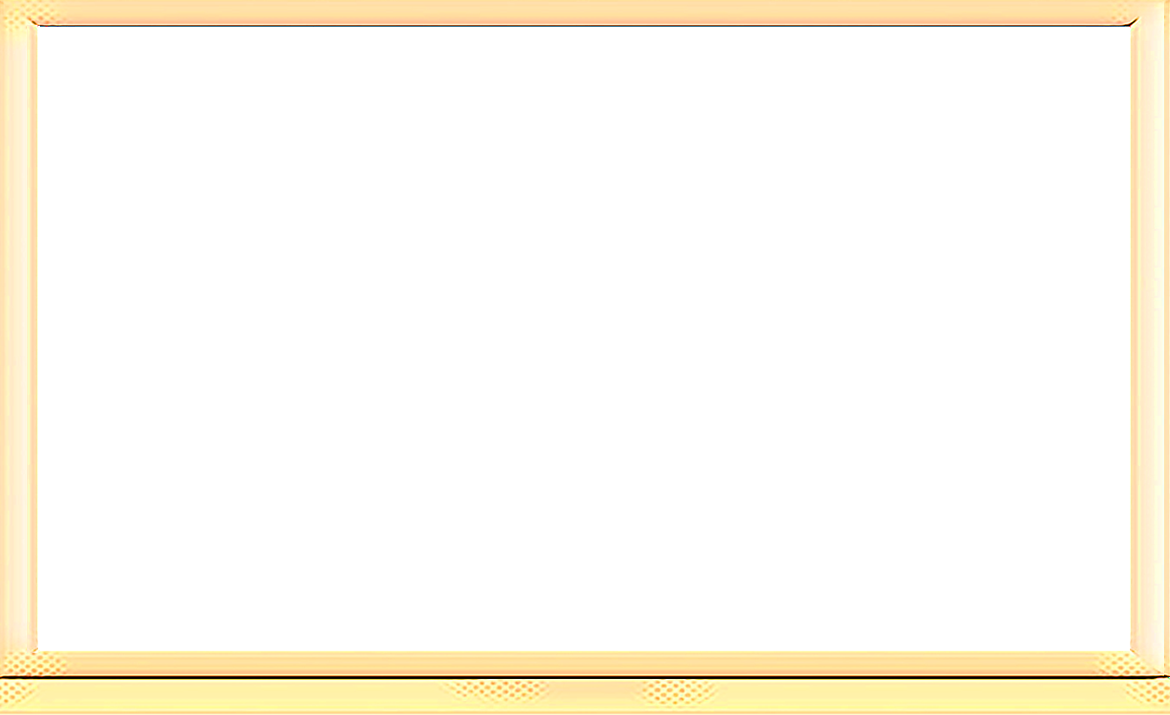 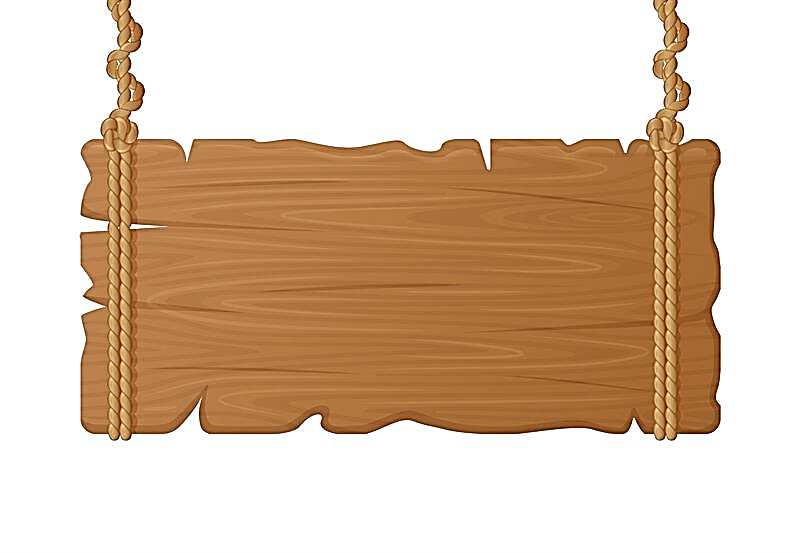 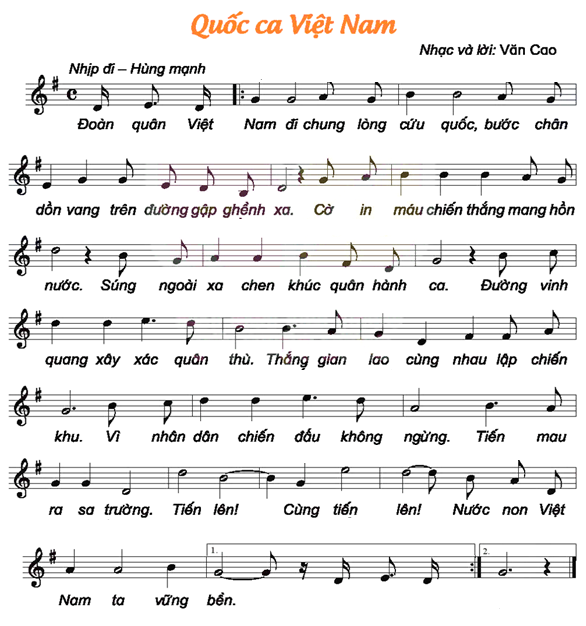 NHẠC ĐỆM
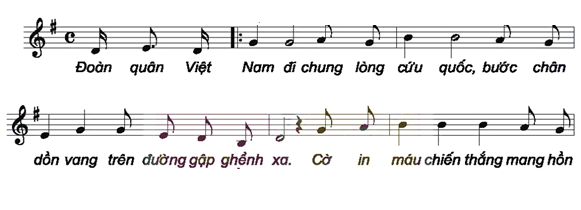 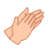 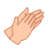 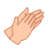 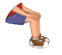 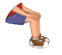 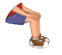 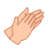 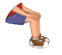 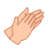 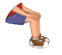 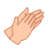 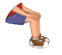 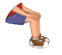 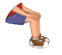 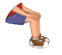 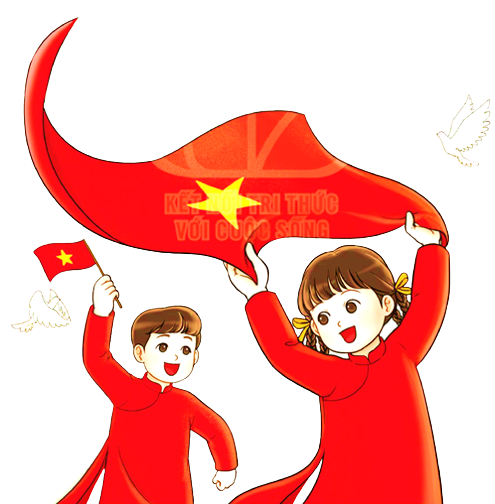 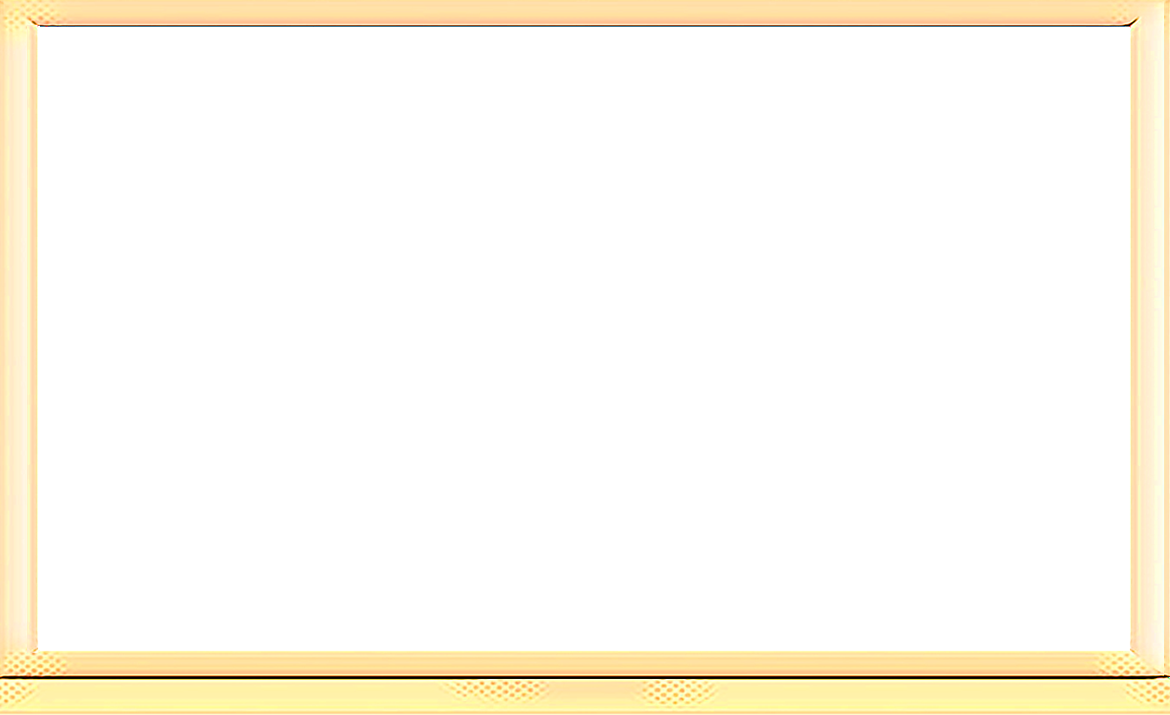 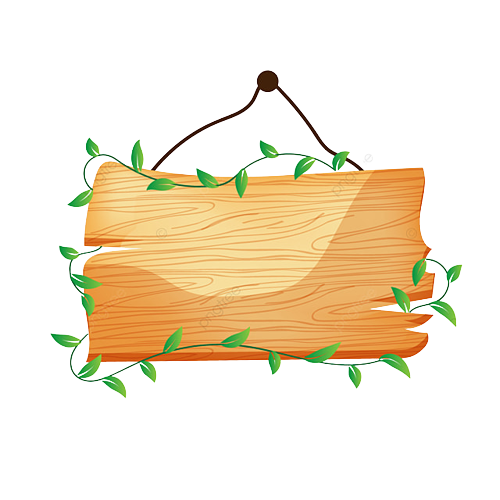 CÂU HỎI
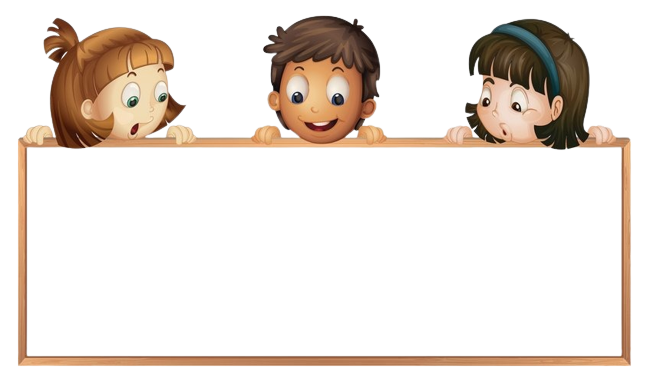 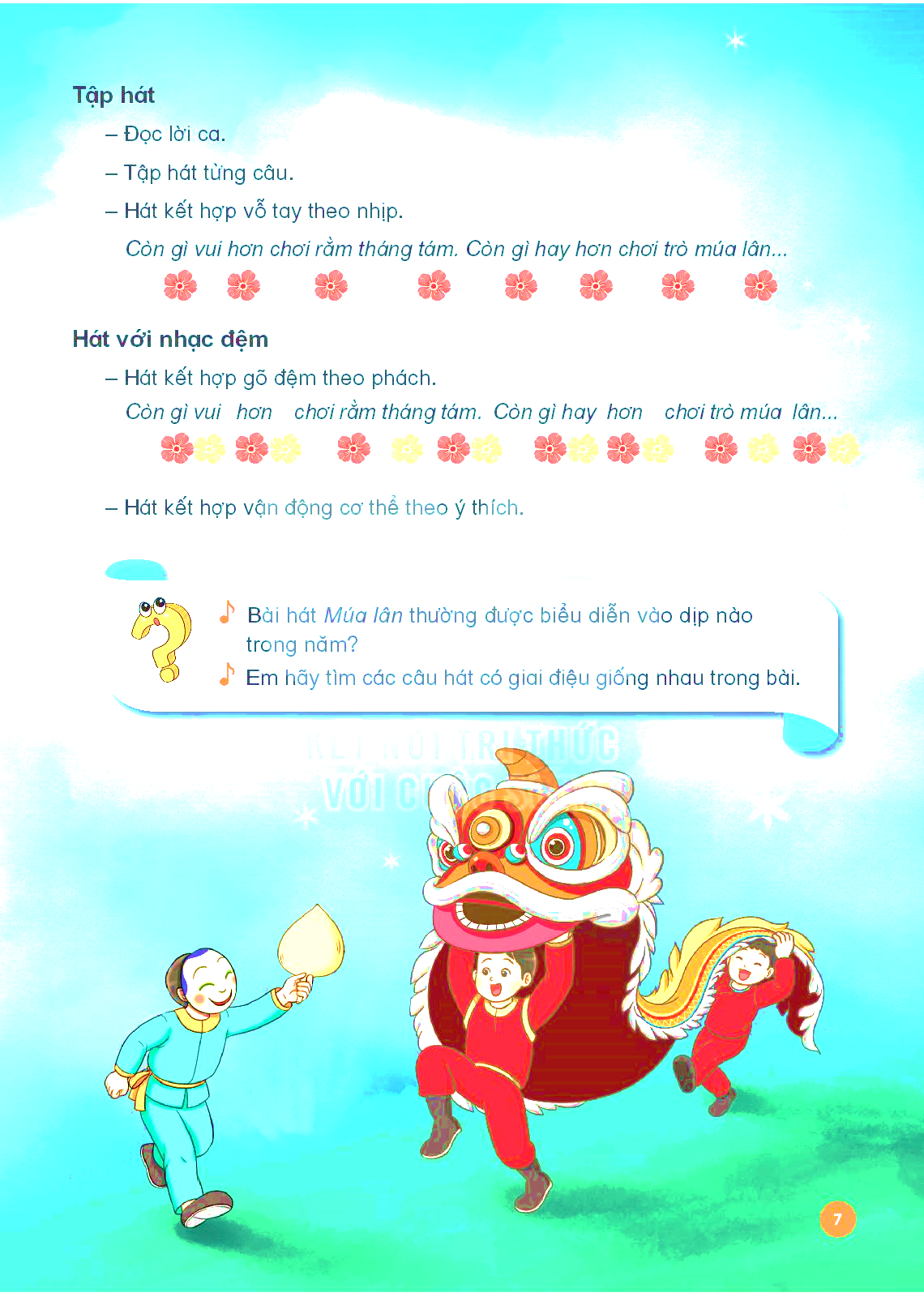 Bài hát Quốc ca Việt Nam thường được hát khi nào?
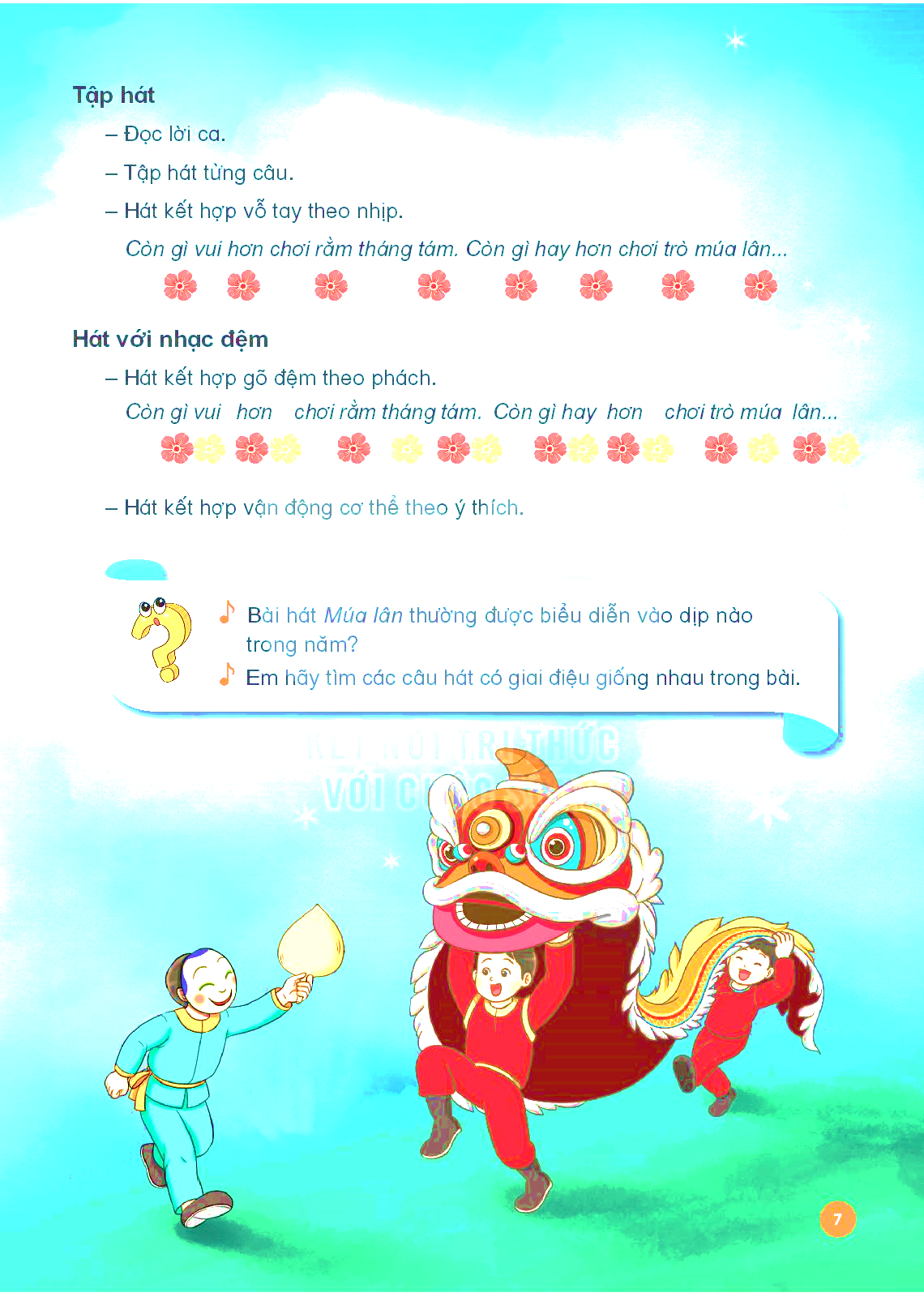 Tư thế khi đứng hát Quốc ca Việt Nam?
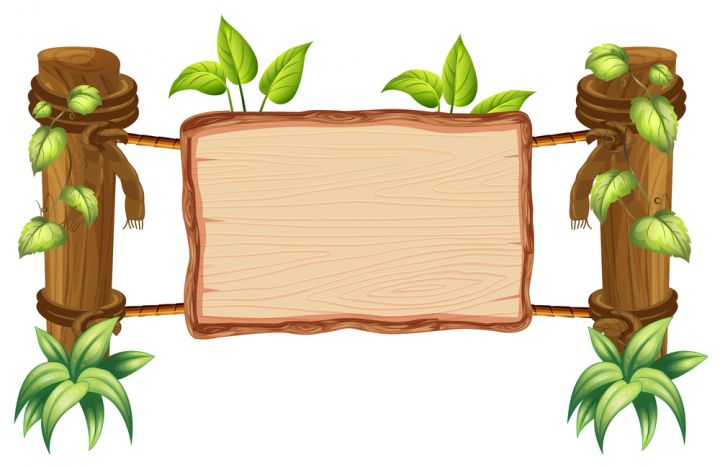 HÁT VỚI TƯ THẾ
TRANG NGHIÊM
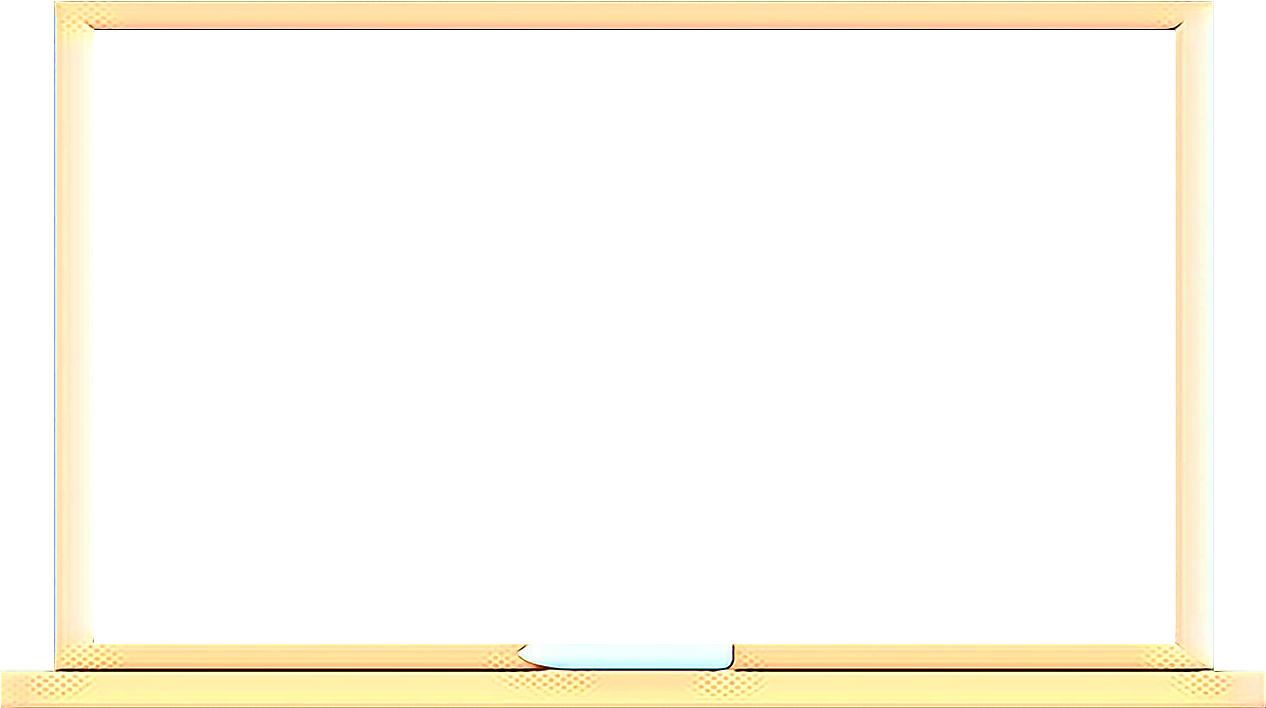 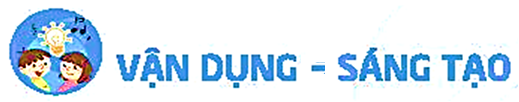 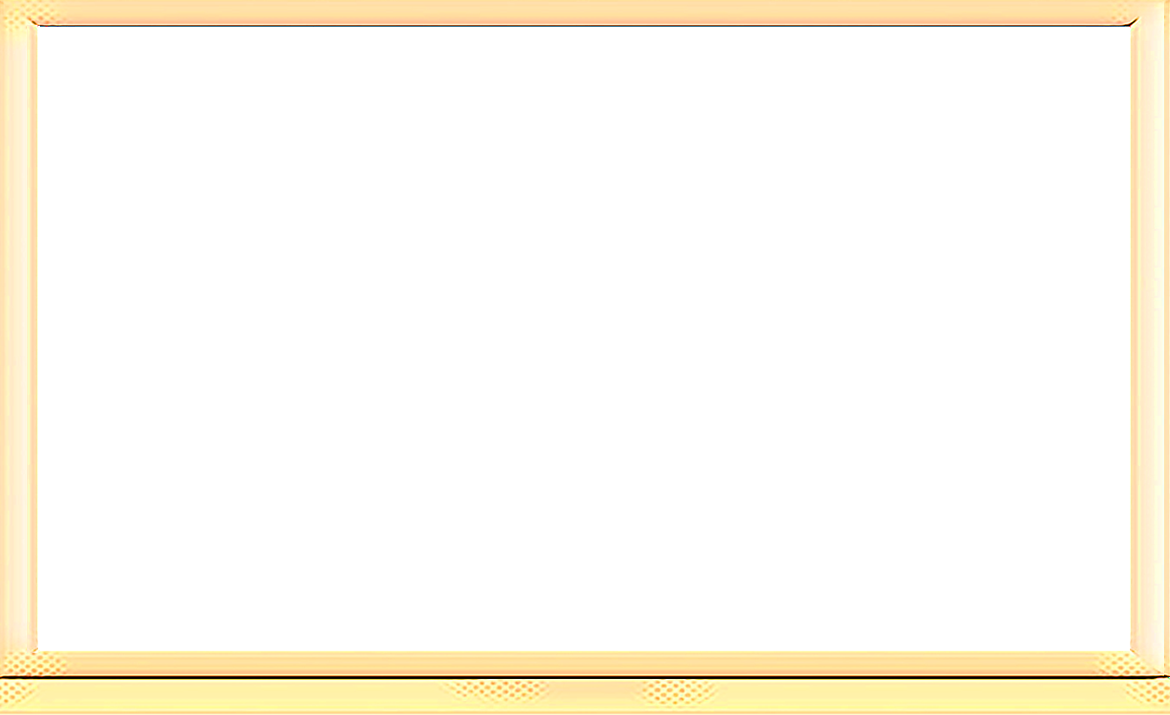 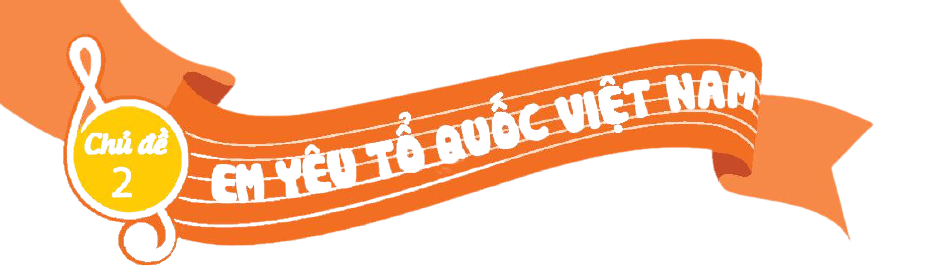 TIẾT 1 – CHỦ ĐỀ 2
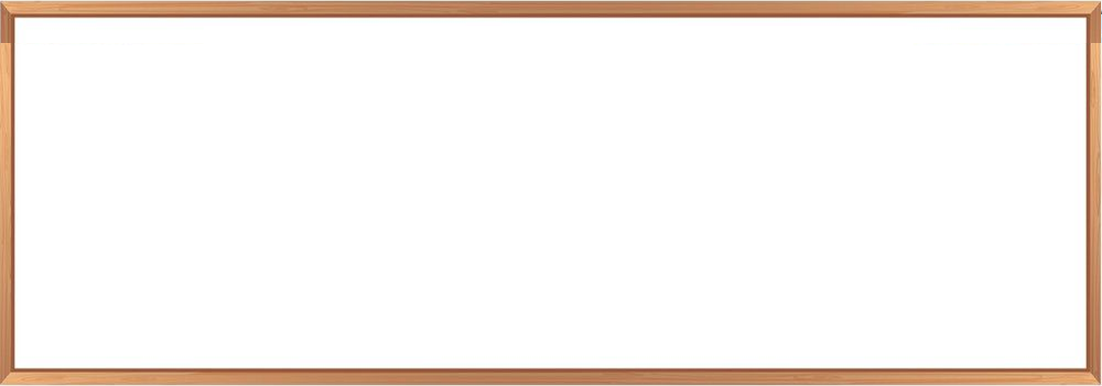 HÁT:
QUỐC CA VIỆT NAM